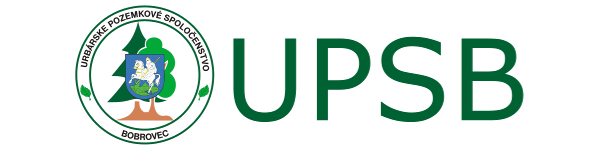 Valné zhromaždenie 2016
UPS Bobrovec
Program VZ 2016
Otvorenie
Voľba návrhovej komisie, mandátovej komisie, zapisovateľa a overovateľa zápisnice
Schválenie programu valného zhromaždenia
Správa mandátovej komisie
Správa o činnosti UPSB za r. 2015, plán na rok 2016
Správa dozornej rady (Ing. Poproč)
Návrh na odvolanie člena DR a člena výboru
Finančná správa a ročná účtovná závierka (Ing. Droppová)
Návrh na rozdelenie zisku
Kalamita pod Mníchom v hospodárskych lesoch, III. Stupeň ochrany
Diskusia
Návrh a schválenie uznesenia
Záver
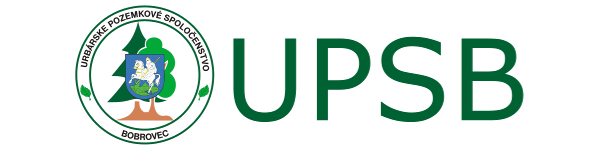 5. Správa o činnosti UPSB
Súčasný stav pozemkov UPS Bobrovec
Prioritné spracovanie kalamity
30+ ha
[Speaker Notes: Na mapke vyznačiť miesta suchárov]
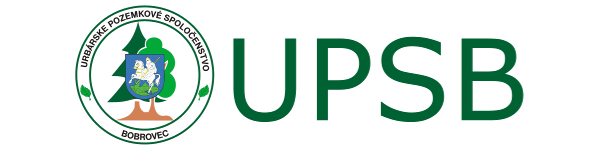 Zonácia (A-zóna)
5. Správa o činnosti UPSB
Čo znamená zonácia?
Bezzásahovosť územia (Zákon č. 543/2002 Z. z.)
Zákaz v 5. stupni
vjazd a státie s motorovým vozidlom
vjazd a státie s bicyklom
pohybovať sa mimo vyznačeného turistického chodníka
táboriť, stanovať, bivakovať, jazdiť na koni, zakladať oheň mimo uzavretých stavieb, lyžovať, vykonávať horolezecký alebo skalolezecký výstup, skialpinizmus alebo iné športové aktivity
organizovať telovýchovné, športové a turistické podujatie
zbierať rastliny vrátane ich plodov
organizovať spoločné poľovačky
ťažiť drevnú hmotu
zbierať nerasty alebo skameneliny
umiestniť košiar, stavbu alebo iné zariadenie na ochranu zvierat
voľne pustiť psa
pasenie, napájanie, preháňanie a nocovanie hospodárskych zvierat
zasiahnuť do lesného porastu a poškodiť vegetačný a pôdny kryt
stavať lesnú cestu alebo zvážnicu
zriadiť poľovnícke zariadenie alebo rybochovné zariadenie
chytať, usmrtiť alebo loviť živočícha
umiestniť stavbu
Zákaz v A-zóne
Ešte NEEXISTUJE zákon o vyhlásení zonácie TANAP-u
Bude prísnejší než 5. stupeň ochrany
Čo tam bude vlastne dovolené? NIČ

Chceme vedieť zákon, až potom rozhodneme
Za súčasného stavu zonáciu NECHCEME

Navrhovateľ zonácie – Správa TANAP-u
Navrhovateľ rozšírenia zonácie – Ballo, Brziak
Zonácia v číslach
Analýza výborom, LTZVL, iných urbárov
Dokument (čl.5 – 5.1, 5.2)
Zmluva o budúcej nájomnej zmluve
Dokument (čl.7 – 7.3)
Zonácia ZOSTANE, či zmluva skončí alebo bude vypovedaná
Výbor NESÚHLASÍ so zonáciou – je pre spoločenstvo likvidačná
Ako budú ovplyvnení ľudia
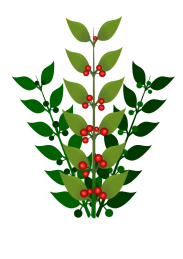 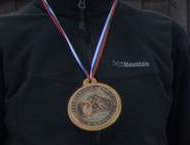 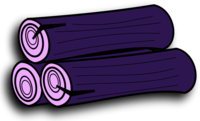 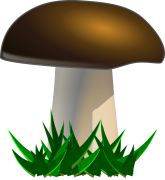 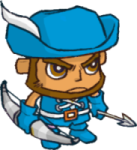 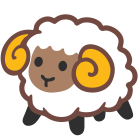 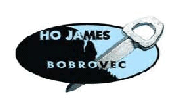 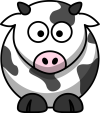 Územie čo stratíme zonáciou
Hodnota zabraného územia A-zónou
Čo bude za 30 rokov?
Bude štát dodržiavať zmluvu?
Budú nejaké dividendy?
Chceme sa vzdať urbáru?
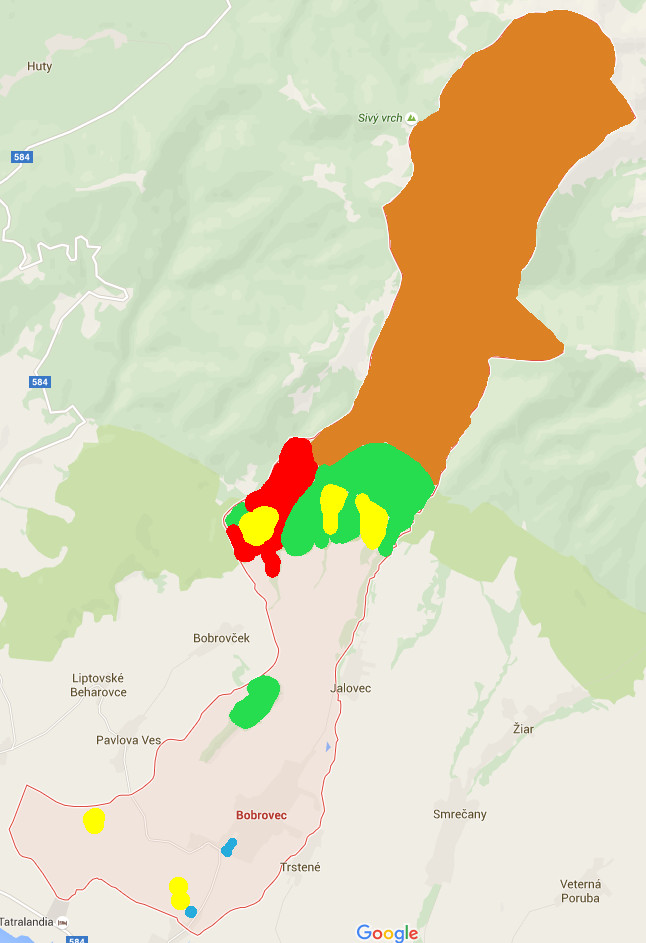 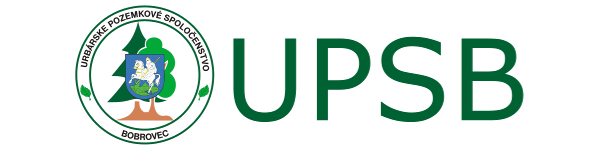 Ujma za kalamitu
5. Správa o činnosti UPSB
Ujma za kalimitu
Dostaneme náhradu od štátu za drevo, ktoré zostane hniť
Súhlasom znemožníme ťažbu dreva v CELEJ doline
Štát sa správa ako „vlastník“ daného územia
Zalesnenie v kalamite za naše náklady – ??? € (30ha)
Už ŽIADNE dividendy
Možné zamorenie lykožrútom ~ 10 km
Strata územia pri ujme
Možnosti riešenia
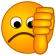 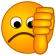 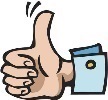 Ekonomické zdôvodnenie spracovania vetrovej klamity
Spracovaním kalamity
Dosiahmeme zisk a DIVIDENDY každý rok
Vstup do celej doliny pre účely obhospodarovania lesov
Pokračujeme v starostlivosti našich otcov
Prostriedky z európskych fondov
Rekonštrukcia lesnej cesty pod Vápenicou v dĺžke 3 km
SCHVÁLENÝ
Obnova kalamitných plôch po víchrici „Žofia“
ČAKÁME NA ROZHODNUTIE

Dodatočné daňové priznanie za rok 2014
Palivové drevo – Brziak a spol.
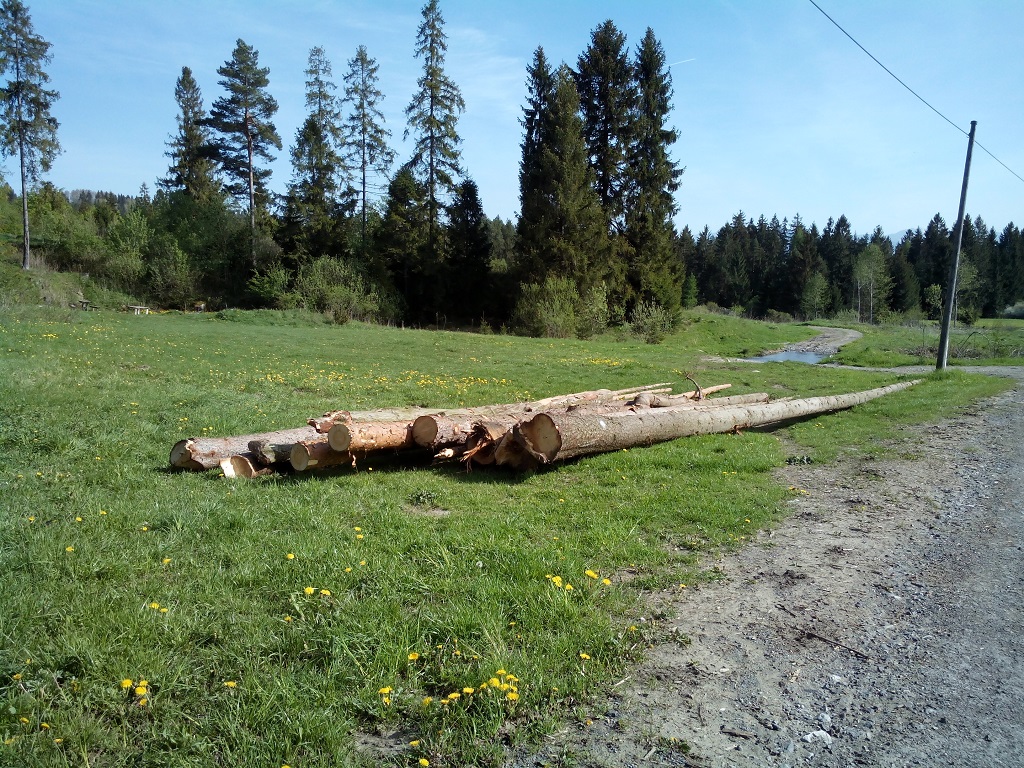 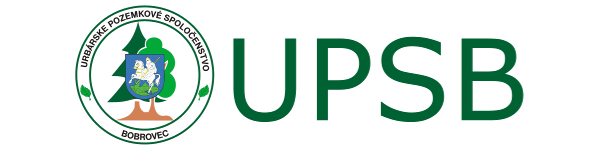 6. Správa dozornej rady
Slnečný raj
Zmluva: Developer vyplatí UPS Bobrovec k 31.12. za predané právoplatné stavebné povolenie
5 dodatkov o oddialení platieb – podpísal a schválil Brziak
Súdne spory
Trestné oznámenia
výsledok
Štátna inšpekcia
Výsledok
Navrhovateľ – Ballo, Brziak
Oznámenia okolitých urbárov – žaloba na nás  za dôsledky spôsobené lykožrútom
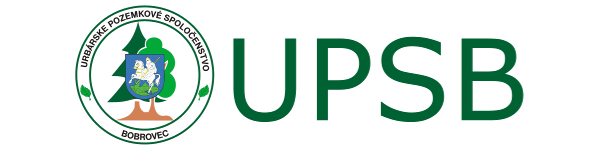 7. Návrh na odvolanie člena DR a člena výboru
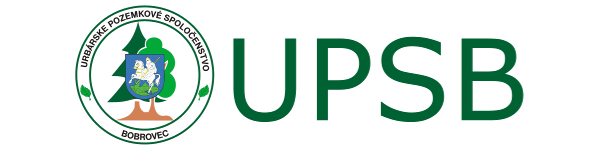 8. Finančná správa a ročná účtovná závierka
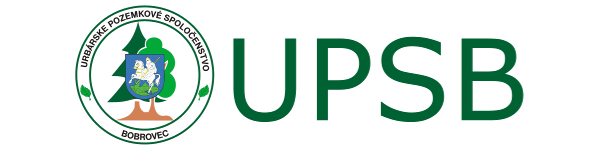 9. Návrh na rozdelenie zisku
Rozdeliť     200.000 € ?
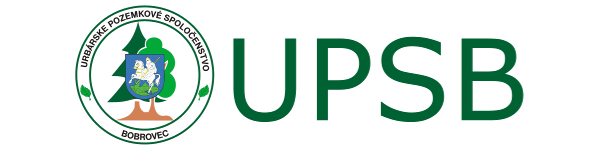 10. Kalamita pod Mníchom v hospodárskych lesoch
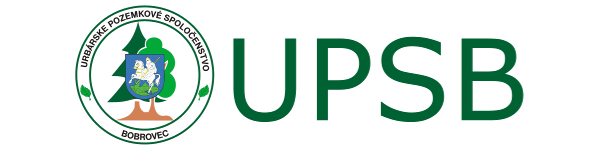 11. Diskusia
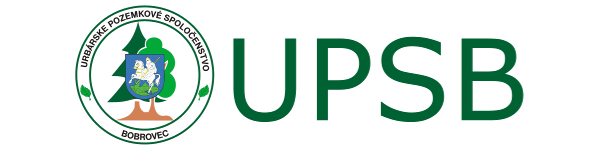 12. Návrh a schválenie uznesenia